RUNGTA COLLEGE OF DENTAL SCIENCES & RESEARCH
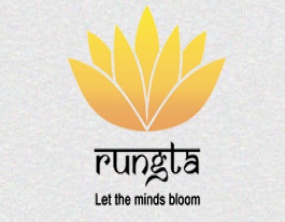 TITLE OF THE TOPIC : Diagnosis and Treatment Planning for
                                                 Complete Dentures- part one
DEPARTMENT OF PROSTHODONTICS AND CROWN & BRIDGE
1
Specific learning Objectives
At the end of this presentation the learner is expected to know ;
2
Table of Content
Introduction
Definitions
Diagnosis 
Treatment Planning
Take Home Message 
Reference
3
Introduction
Successful complete denture therapy begins with a thorough assessment of the patient’s physical and psychological condition and determining a treatment that will deliver a functional complete denture that will satisfy the expectations of the patient. 
It is a difficult task to master the skills necessary to construct a complete denture; it is equally a challenging to acquire the skills necessary to treat the patient as a whole.
4
Winkler - Essentials of Complete Denture Prostodontics 2nd Edition
Definitions
Diagnosis –
Diagnosis consists of planned observations to determine  and evaluate the existing conditions, which lead to  decision making based on the conditions observed. – Boucher (13th edition)
 The determination of the nature of a disease – GPT (9Th Edition)
Diagnosis is the examination of the physical state, evaluation of the mental or psychological makeup, and understanding the needs of each patient to ensure a predictable result. – Winkler (2nd Edition)
5
In short, DIAGNOSIS can be summarized as:
Recognizing the problem

Formulating the plan

Carrying out the necessary 

      Examination  
Interpreting the result.
6
Treatment plan :-
Treatment planning means developing a course of  action that encompasses the ramifications and sequelae of  treatment to serve the patient’s needs – Winkler (2nd Edition)

2. The sequence of procedures planned for the treatment of a  patient after diagnosis. - GPT  (9th edition)
7
Diagnosis
PRINCIPLES OF PERCEPTION
Detection: noticing something
Discrimination: Distinguish that which we have noticed  from something else.
Recognition
Identification
Judgement
ZARB and BOLENDER,PROSTHODONTIC TREATMENT FOR  EDENTULOUS PATIENTS -  12TH EDITION
8
GENERAL INTRODUCTION  TO THE PATIENT
First appointment  most important time

Fact finding
Development of mutual trust & understanding
Familiar with the overall condition of the patient
New patients + patients with previous experience  complete history taking & thorough examinations in  which perceptive abilities of the dentist play an  important role.
Winkler - Essentials of Complete Denture Prostodontics 2nd Edition
9
OBSERVATION OF THE PATIENT
Begins when the patient enters the dental clinic. 
Aspects to be observed
Motor skills
Facial features
Attitude and Adaptive  Response
10
Winkler - Essentials of Complete Denture Prostodontics 2nd Edition
10
Motor Skills:
CVA, Bell’s Palsy, nerve blocks for  trigeminal neuralgia - hemiplagia and  dyskinesia.
Facial tremors/spasms indicate  Parkinson’s disease, nervous habits or  possibly drug induced tardive dyskinesia.
Dizziness may be a side effect of medication or a cerebrovascular accident.
11
Winkler - Essentials of Complete Denture Prostodontics 2nd Edition
Vertigo may also be due to orthostatic hypotension or be a signal of low blood pressure, overcorrected high blood pressure, or cerebral ischemia.

Ankle edema is often associated with congestive heart failure, poor circulation, or kidney disease

   Psychotropic drug therapy may show  
Uncontrollable chewing movements
Licking and smacking of lips
Unco-ordinated tongue movements
Twitching of the nose
 Puffing of cheek
12
DIAGNOSIS:

Check fluency and quality of patient’s  speech
Best judged during casual conversation
If the speech problem is not due to the present dentures, it is not likely to be corrected or improved with new prostheses.
13
2. Facial features:
Dentist must note  
Length and Form  of face 
 Labial fullness
Apparent support of lips
14
Winkler - Essentials of Complete Denture Prostodontics 2nd Edition
Lip Examination

Cracking, fissuring at corner & ulceration: indicative of  vitamin B-complex deficiency, candida infection,  overclosure of existing denture or neoplasm.
Lip support 
Lip thicknes
Lip length
15
Observe for hollowness/puffiness in  
Philtrum
Nasolabial fold
 Labiomental groove
16
Texture of skin  determines the tone for anterior teeth setup
6. Rough textured skin deserves a more rugged tooth  arrangement than smooth, light coloured skin.
17
Winkler - Essentials of Complete Denture Prostodontics 2nd Edition
Size of oral cavity, activity of  lips and width of vermilion  border - directly related to  degree of tooth display.


Profile view indicates position  of maxilla to mandible -  first  indication of patient’s occlusal  classification.
18
3.  Attitude & Level of Expectation:
Factors producing adaptive response to complete  dentures:
Acceptance of & confidence in dentist
Previous favourable experience & capacity to cope  favourably with change
Favourable physical conditions  Realistic expectation of the patient  Good learning capacity
Desire to please the doctor
Winkler - Essentials of Complete Denture Prostodontics 2nd Edition
19
Factors that produce a maladaptive response to  complete dentures
Lack of trust in the dentist
Poor dentist-patient communication  Negative previous experience
Unrealistic expectations on the part of the patient  Resistance to change
Inadequate tissue tolerance
20
THE HOUSE CLASSIFICATION
Proposed by Dr. Milus M. House in 1937
General classification of patient’s mental attitude
They can be classified as:
Philosophic 
 Exacting 
 Hysterical
 Indifferent
21
PHILOSOPHIC:
Willing to accept the dentist’s judgement without question.
Best mental attitude for denture acceptance.
Motivation is generalized.
Ideal attitude for successful treatment, provided the biomechanical factors are favourable.
22
EXACTING:
All good attributes of philosophic patient.
Require extreme care, effort and patience on the part of  the dentist.
Methodical, precise and accurate and at times make  severe demands.
Like each step of the procedure to be explained.
If intelligent and understanding  - they are the best
or else extra hours must be spent,	prior to treatment,  in patient education until an understanding is reached.
23
HYSTERICAL:
Emotionally unstable, excitable, apprehensive and  hypertensive.
Prognosis is often unfavorable.
Additional professional help (psychiatric) is required  prior to and during treatment.
24
INDIFFERENT:
Questionable or unfavorable prognosis. 
 Little concern for their teeth or oral health.
Seek treatment because of the insistence of family.
Pay no attention to instructions, are uncooperative &  give up easily if problems are encountered with their  new teeth.
Require more time for instruction on value and use of  their dentures.
25
New Classification
26
SIMON GAMER,TUCH,GARCIA. MM House Mental Classification Revisited : Intersection Of Particular Patient Types & Particular Dentist’s Needs. J Prosthet Dent. 2003; 89:297-302.
C. HEALTH HISTORY
Patients today have a more complex health history than  ever before.
More likely to involve the dentist in medicolegal  challenge.
Therefore a complete health history is an extremely  important part of the patient’s overall diagnosis and  treatment planning.
27
Winkler - Essentials of Complete Denture Prostodontics 2nd Edition
(i) Systemic Status of the Patient:
DEBILITATING DISEASES
They must be kept under medical control  Eg. Diabetes, Blood Dyscrasias and TB

Require
Extra instruction in oral hygiene, eating  habits & tissue rest
Physician consultation
Frequent recall appointments to check the  status of underlying bone and thus  occlusion
28
DISEASES OF THE JOINTS
Primary osteoarthritis:



Familial disease
More common in females
“Heberdens nodes” involving  terminal joints of fingers  difficult  for patient to insert & clean dentures
29
Osteoarthritis of TMJ:

Painful mandibular movements  difficulty in  construction of dentures
Special impression trays  accommodate reduced  mouth opening
Difficulty in recording jaw relations
Occlusal corrections have to be made often
30
CARDIOVASCULAR  DISEASES
Consultation with patients  cardiologist is indicated
Surgical procedure of any nature  maybe contraindicated
Short appointments with pre-  medication

31
DISEASES OF SKIN

May have oral  manifestations Eg.  Pemphigus & lichen planus
Oral mucosa is very painful
Medical treatment may or  may not give comfort
Constant use of dentures is  contraindicated  their use  is primarily for mental  comfort



32
NEUROLOGICAL  DISORDERS:
Eg. Bells palsy  Parkinson’s disease
Added Problems:


Denture retention
Maxillo-mandibular relation  records
Supporting musculature

33
ORAL MALIGNANCIES
Most often detected by the dentist
Treatment of choice = eradication of  lesion by surgery or radiotherapy.
Prosthodontic treatment therein is  best handled by a maxillofacial  prosthodontist.



Radiation therapist must be consulted  if tissues lack  tonus & have a bronze colour denture construction should  be delayed.
Observe for signs of radiation necrosis  Dentures should be used on a limited basis
34
MENOPAUSE:


Bone changes: generalized osteoporosis
Mental disturbances: mild irritability to complete nervous  breakdown
Oral symptoms: hot flushes, burning tongue, burning  palate and vague area pains.
Tranquilizers and psychotherapy may help.
Patient should be made aware of these conditions and  their possible effect during the period of denture  adjustment.



35
TAKE HOME MESSEGE
All the facts must be known before they can be  correlated in such a way that decision can be made. Only  then can treatment plans be developed to best serve the  needs of each individual patient.

For the patient to be happier the dentist should not only  require the skills of complete denture construction but  also the skills to treat a patient’s aspirations &  expectations.
36
Reference
Boucher’s Prosthodontic Treatment For Edentulous Patients, 12th Edition
Winkler’s Essentials Of Complete Denture Prosthdontics, 2nd Edition
Zarb & Bolender’s Prosthodontic Treatment For Edentulous Patients, 13th Edition
Rahn & Heartwell’s Textbook Of Complete Denture, 5th Edition. 45-46
37
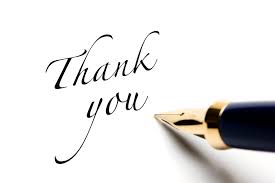